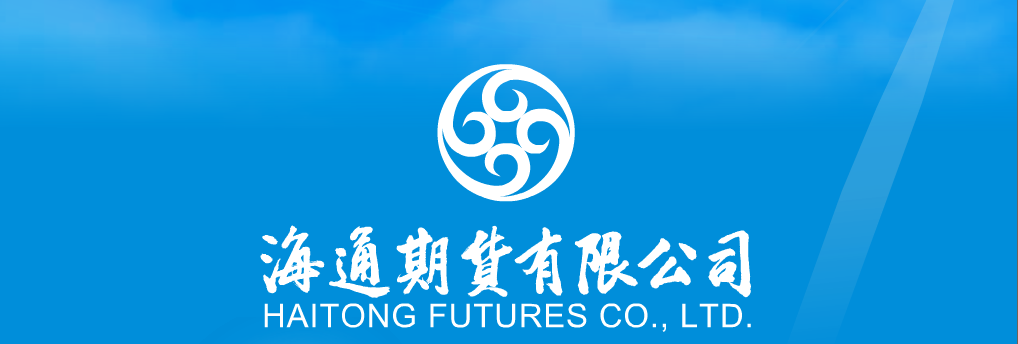 宏观面与基本面共振  连塑强势反弹
能源化工团队主讲人   董竹英
投资咨询部           交易咨询
研究与服务三大特点
实效性：强势反弹
   保证金交易，相对股票，期货的实效性尤为重要。

趋势性：长期偏空
   看大势赚大钱，看小势赚小钱，不看势不赚钱。

注重宏观
   宏观是皮，其它是毛，皮之不存毛将焉附！
研究框架
短期宏观面
欧债危机：达成一揽子协议
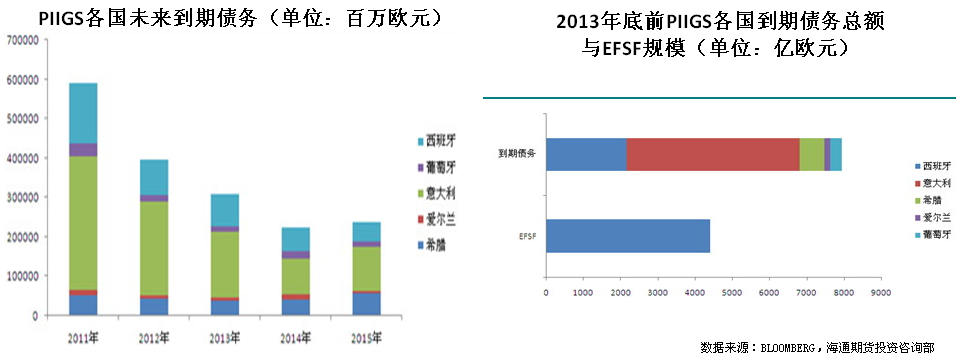 7950亿
1万亿
EFSF“4倍”杠杆化，扩大后规模为1万亿欧元；
 银行业重组达成9%一级资本充足率共识；
 希腊债务减记50%达成协议。
短期宏观面
中国：紧缩周期结束迹象
总结：短期宏观是利好的
长期宏观面
中国滞涨：货币政策难言真正放松
数据来源:Wind，海通期货投资咨询部
三季度GDP同比增长9.1%，低于二季度9.5%的增长速度；
9月份CPI同比增长6.1%，较上月下降0.1个百分点，处6%高位。
长期宏观面
全球经济疲软：复苏路坎坷
数据来源:Wind，海通期货投资咨询部
中美欧日2011年二季度GDP环比：美国年率增1.3%；日本年率降2.1%；欧洲年率增1.6%；中国年率增2.4%（三季度增2.3%）。
宏观面
长期宏观面
欧猪五国经济疲软：欧债危机存隐患
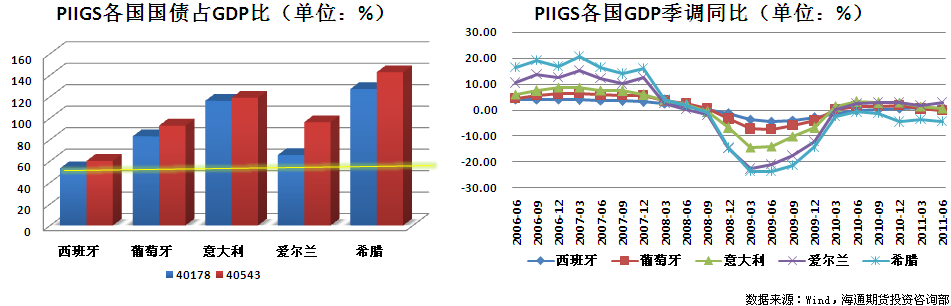 债务超黄线：60%；

  季度GDP同比呈零增长或负增长。
总结：长期宏观是利空的
基本面
供应面：产量平稳、进口微增、期现库存双降
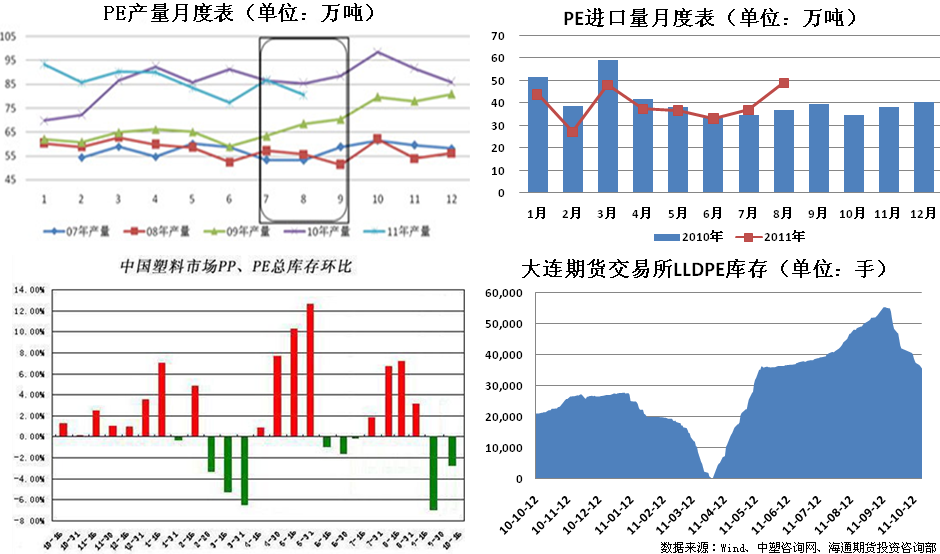 基本面
需求面
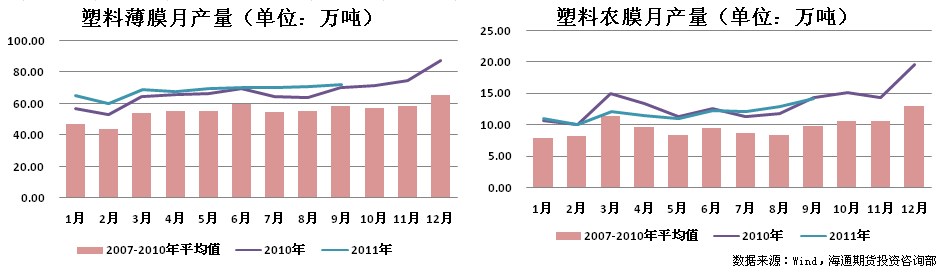 ？
塑料薄膜产量平稳；
  塑料农膜产量总体平稳，但季节性减弱，旺季不旺。
基本面
成本：比价、价差
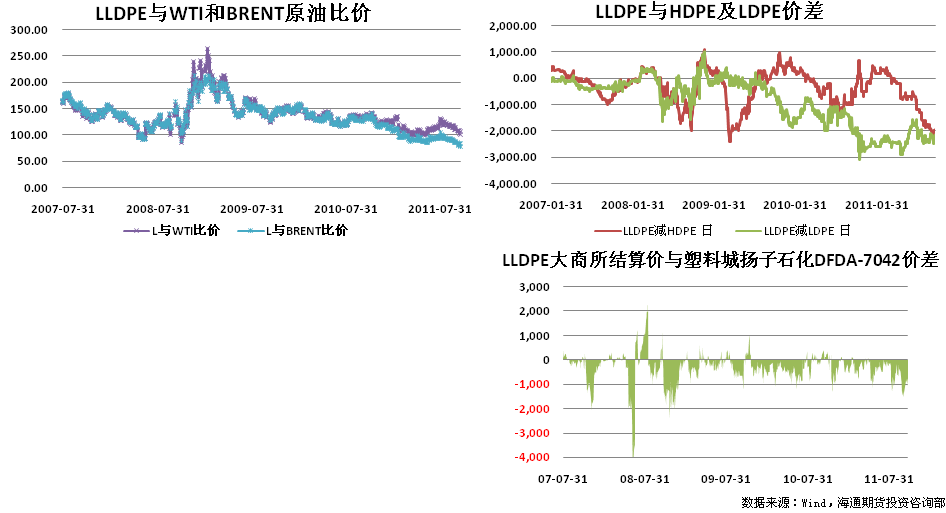 L与原油比价处历史低位；

  L与LDPE价差处历史低位，L与HDPE价差接近历史低位；

  L与现货价差处低位区域。
总结：基本面是利好的
后期走势分析及操作建议
技术面
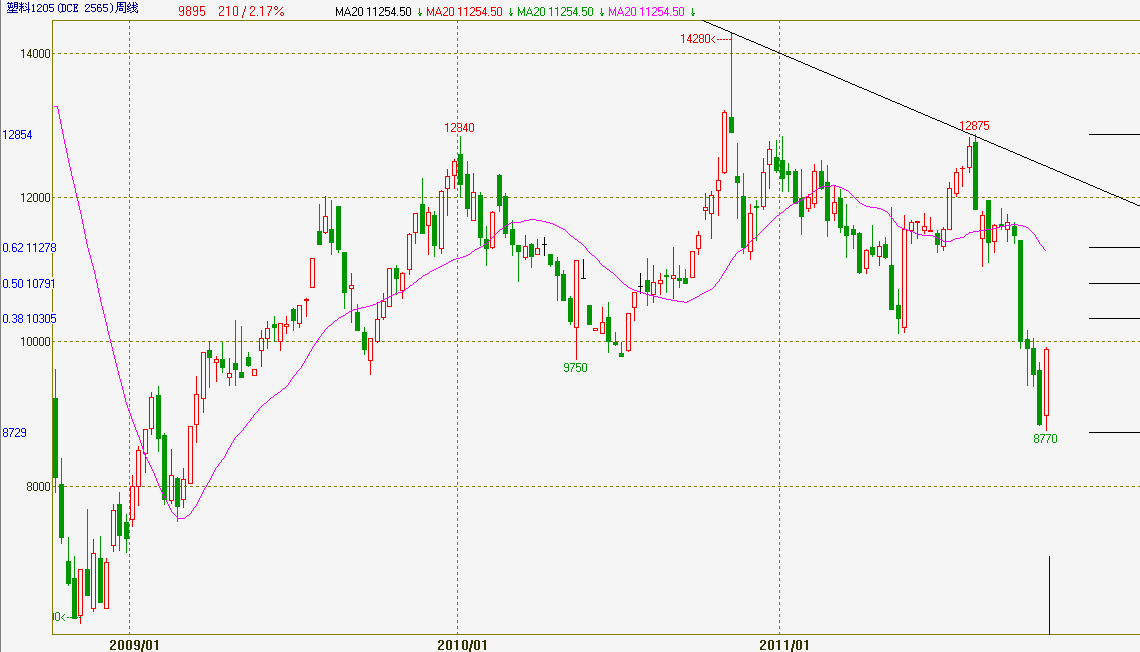 L1205
长期：空，下降趋势（技术：头肩顶形态）
短期：多，强势反弹（技术：颈线突破后的回抽确认；宏观面：利多；基本面：利多）
10800～11250区间：多空转换区域
时间点：11月7日欧盟27国财长会议，届时短多单子注意止盈；长线投资者找机会建立空单，止损11500
总结：短多长空
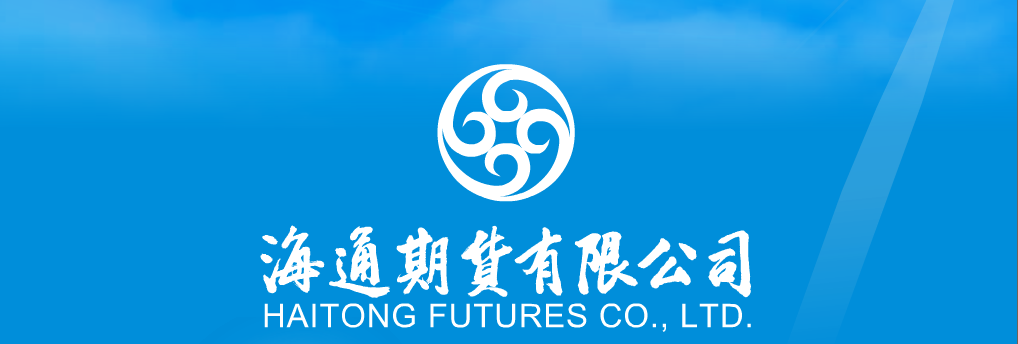 感谢大商所！ 
              感谢和讯网！
                      感谢各位评委 !
                              感谢各位同仁!
www.htfutures.com